Jennifer Wade, MCPHS University & Hyeyoun Chang, Dana-Farber Cancer Institute
Using nanoparticles to deliver cancer drugs
Part I: Cancer and cancer treatment
Why is cancer so hard to treat?
Cancer is caused when normal, healthy cells undergo genetic mutations causing them to grow and divide too quickly, eventually invading areas of the body normally reserved for other cell types
The big challenge of treating cancer: how do we kill cancer cells without killing too many healthy cells since they are so similar?
Brainstorm: what treatments for cancer are you aware of? How do they work?
Surgery
Physical removal of cancerous tissue from the body
Drawbacks:
Can be difficult to make sure all cancer has been removed
Sometimes difficult to remove cancerous cells without also damaging healthy cells
Radiation
Similar to surgery, used to destroy cancerous cells
Drawbacks: also kills healthy cells, so not good for tumors that are deep in the body
Traditional chemotherapy
Kills cells that are in the process of dividing
Cancer cells tend to grow and divide more quickly than other cell types so they are disproportionately killed
Drawbacks:
Also kills healthy dividing cells, so can cause severe side effects affecting the immune system, digestive system, hair, and skin, all of which make new cells frequently
Doesn’t completely kill all cancers, especially those that grow more slowly
Novel idea: using nanoparticles to deliver cancer drugs
Nanoparticles: pieces of matter that are between 1-300 nanometers (i.e. very, very small)
Nanoparticles in the extracellular fluid can be taken up by cells
One property of cancer cells: because they have high energy needs, they tend to take up a lot of materials from the extracellular fluid
Experimental idea: try to find a type of nanoparticle that is taken up very easily by cancer cells, but not much by other cells; then attach a toxic drug to those nanoparticles
[Speaker Notes: Optional: mention the EPR effect (enhanced permeability and retention effect). It is how nanoparticles accumulate at the tumor site when injected into the bloodstream.]
Different nanoparticles have different properties
Some are rigid, some are flexible 
Some are smooth and some are bumpy 
Some are bigger and some are smaller 
Some are sticky and some are slippery 
Some attract water molecules and become surrounded by water, making it difficult for immune cells to detect the nanoparticles
All of these differences contribute to how nanoparticles enter cells
Part II: The Experiment
Experimental Design
Wanted to compare uptake of different types of nanoparticles in cancer cells and control cells
Macrophages were chosen as control cells…why?
Experimental design
Starve the cells overnight so they take up particles more readily
Incubate the cells with fluorescently-labeled nanoparticles
Wash away particles that are not taken up by cells
Use a chemical called DAPI that binds to DNA to stain the nuclei of cells
Use a microscope to see where DAPI and the nanoparticles end up
[Speaker Notes: Starving the cells drives the cells to be in a condition more similar to their in vivo counterpart, since cancer cells are so fast growing that they are always deprived of nutrients in vivo.]
Experimental findings
RAW264.7 = macrophages
SCC7 = cancer cells
Nanoparticles are stained red, nuclei are stained blue
PSNP, TDNP, HANP, DSNP, GCNP are all different types of nanoparticles
Looking at the figure, which do you think would be the best nanoparticle to deliver a drug specifically to cancer cells?
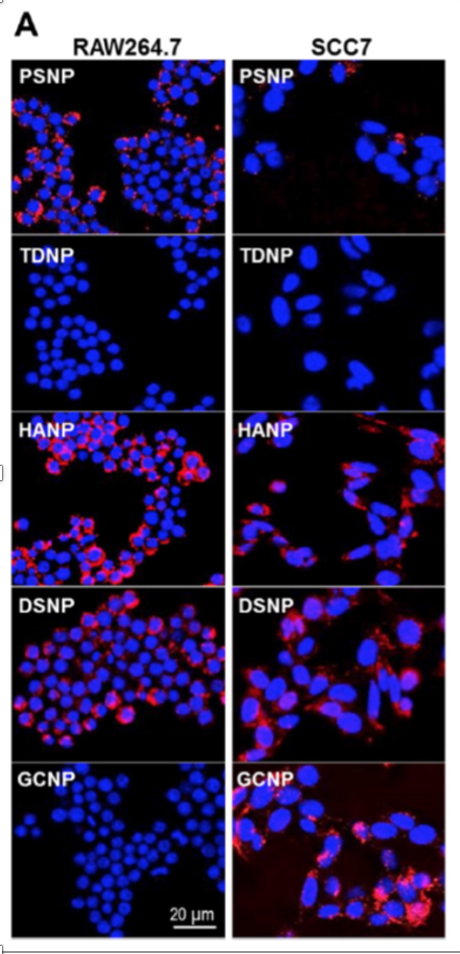 How to turn an image into a number?
Looking at the picture, we can get a general sense of how well each cell type absorbs the nanoparticles
But in science, we usually use statistical analysis to make comparisons…in order to do this, we need to quantitate the image
Quantitative image analysis
Computer software can measure the amount of fluorescence in an area (detected by a camera) and turn that into a number
Can be used to do statistical analysis of how different two images are
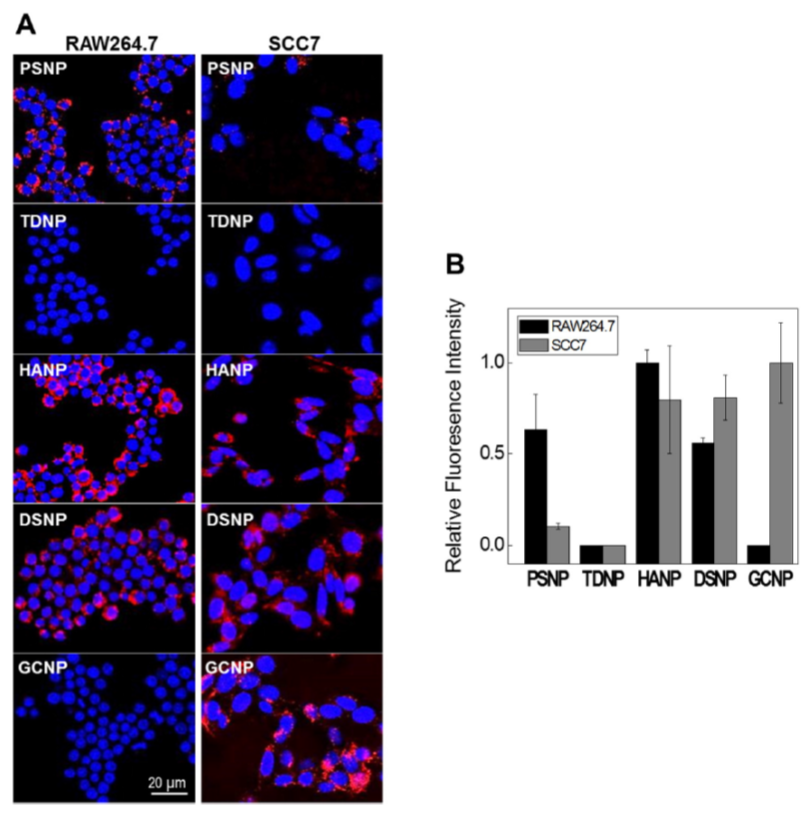 Final product!
Do you still agree which nanoparticle would be best for delivering drugs specifically to cancer cells?
[Speaker Notes: Chang H, Yhee JY, Jang GH, You DG, Ryu JH, Choi Y, Na JH, Park JH, Lee KH, Choi K, Kim K, Kwon IC. Predicting the in vivo accumulation of nanoparticles in tumor based on in vitro macrophage uptake and circulation in zebrafish. J Control Release 2016;244(Pt B):205-213.]
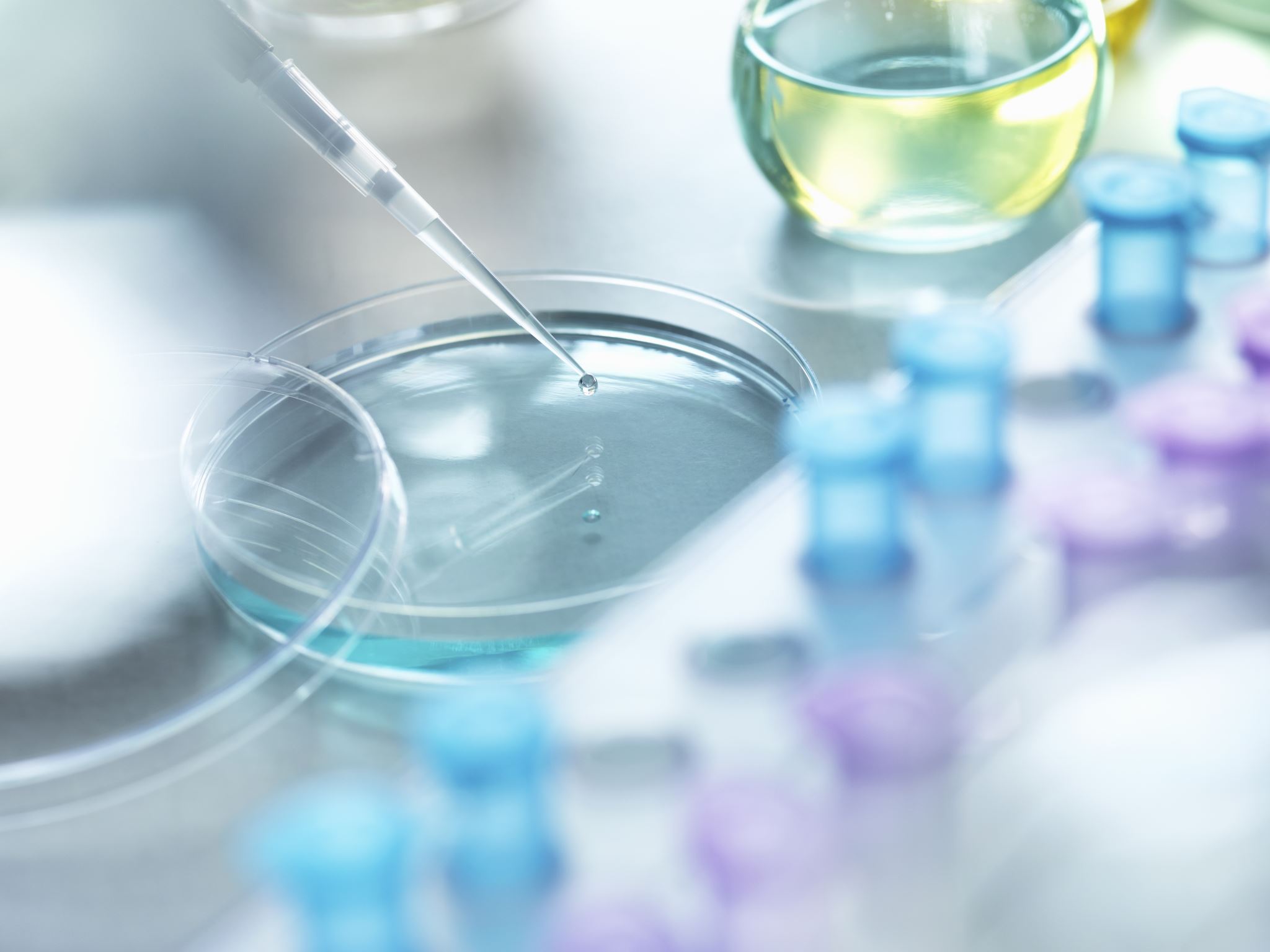 Part III: Meet the Scientist!
Tell us about your family and your childhood, and where did you go to school?
[Speaker Notes: pause at 2:32]
Did you ever feel like you didn’t belong in science?
[Speaker Notes: pause at 7:53]
What keeps you motivated?
[Speaker Notes: Pause at 9:49]
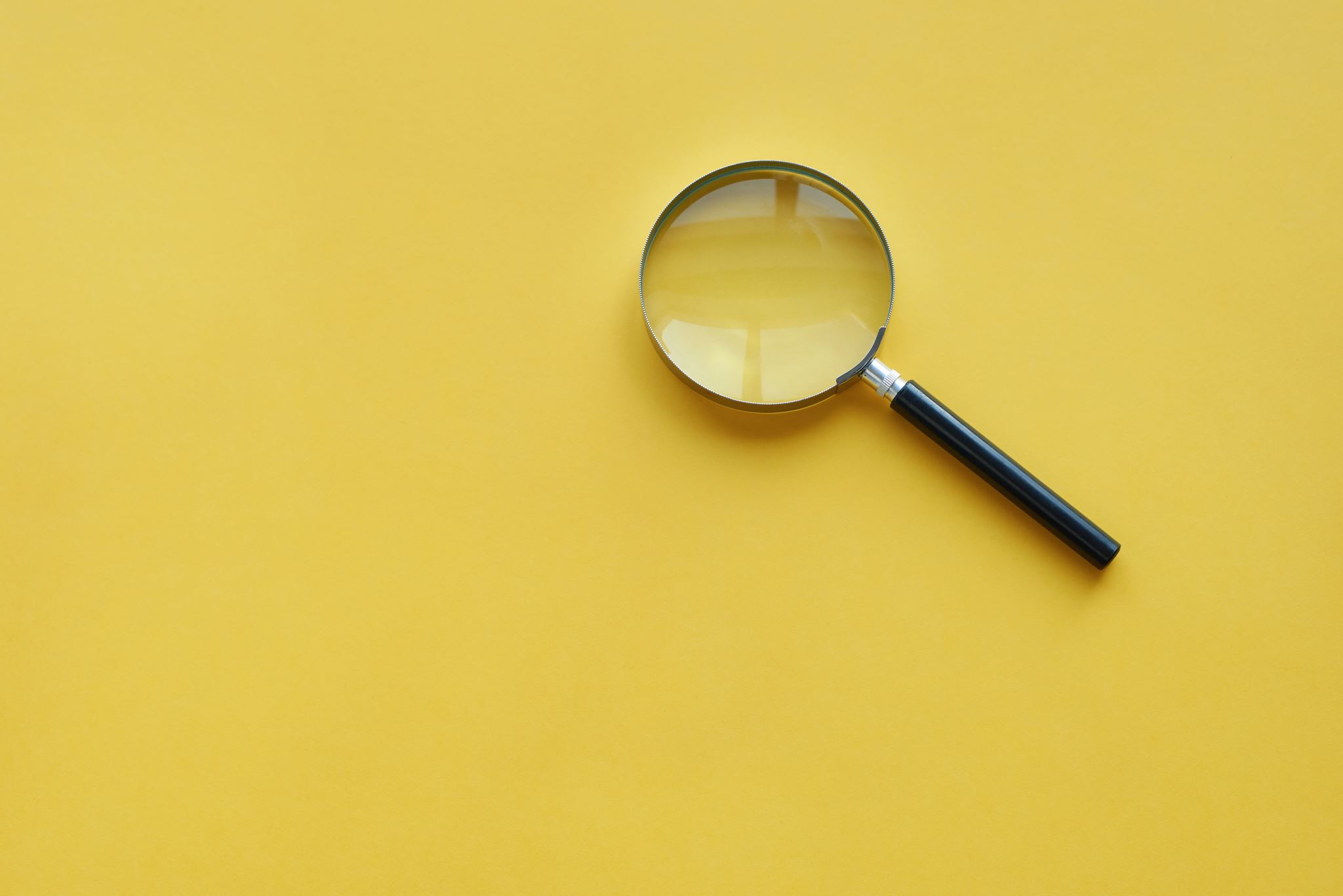 Exit question
Did you learn anything about Dr. Chang in these interview clips that surprised you or changed your perception of what it is like to be a scientist?